Thứ …ngày …tháng …năm 2022
Toán
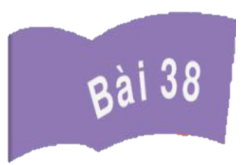 BIỂU THỨC SỐ
TÍNH GIÁ TRỊ BIỂU THỨC SỐ
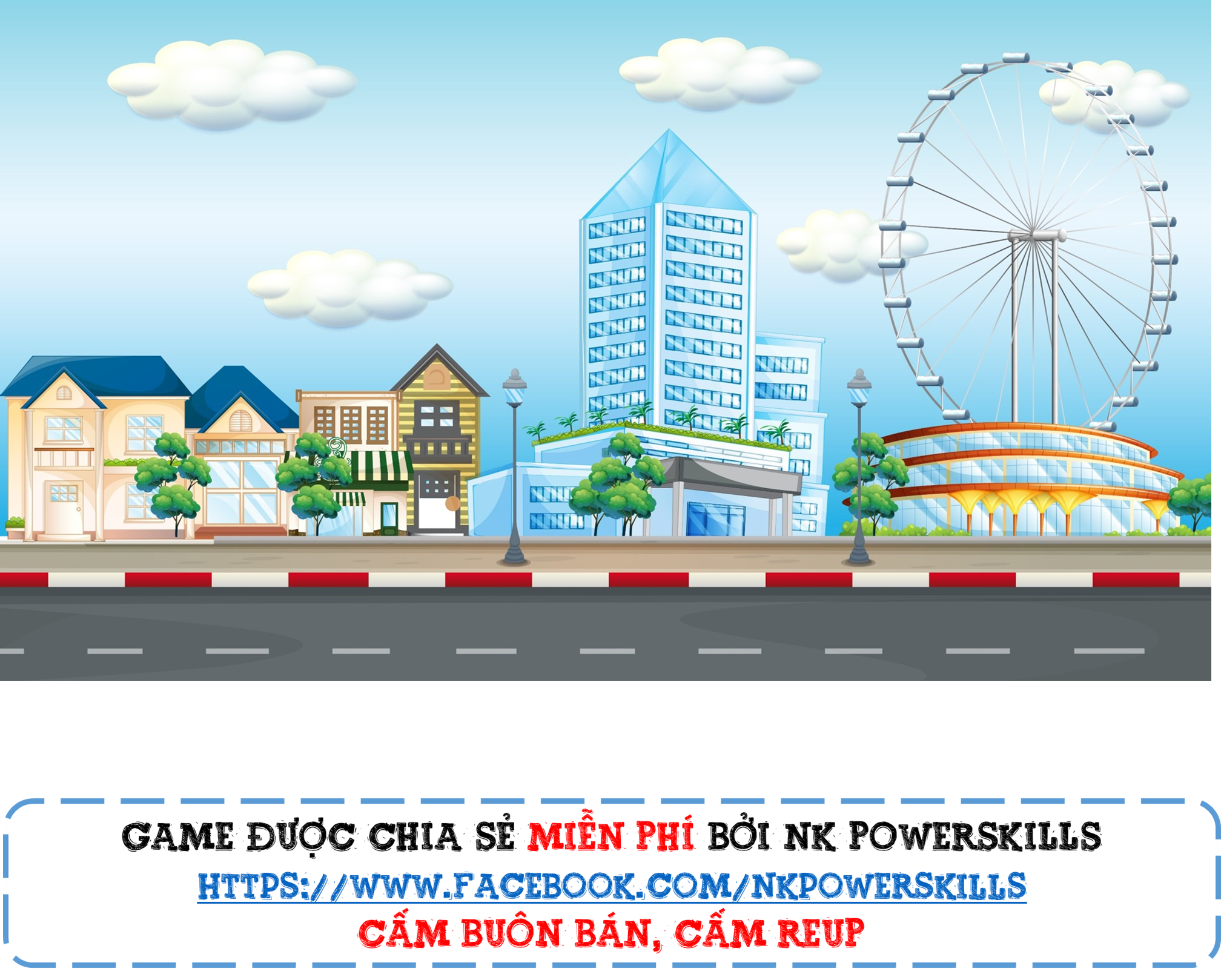 VƯỢT CHƯỚNG NGẠI VẬT
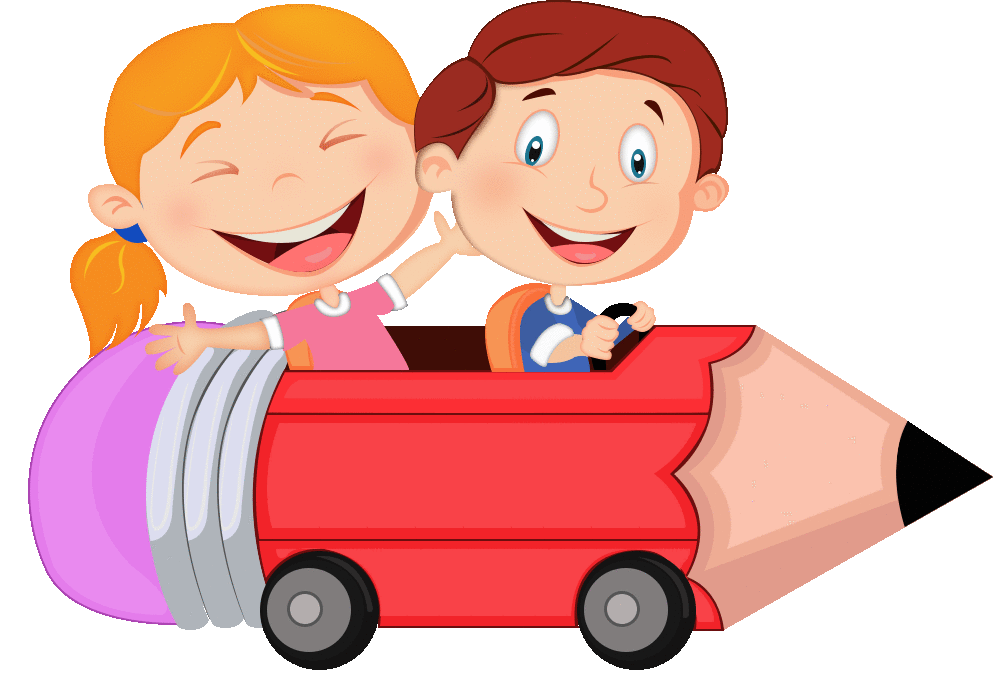 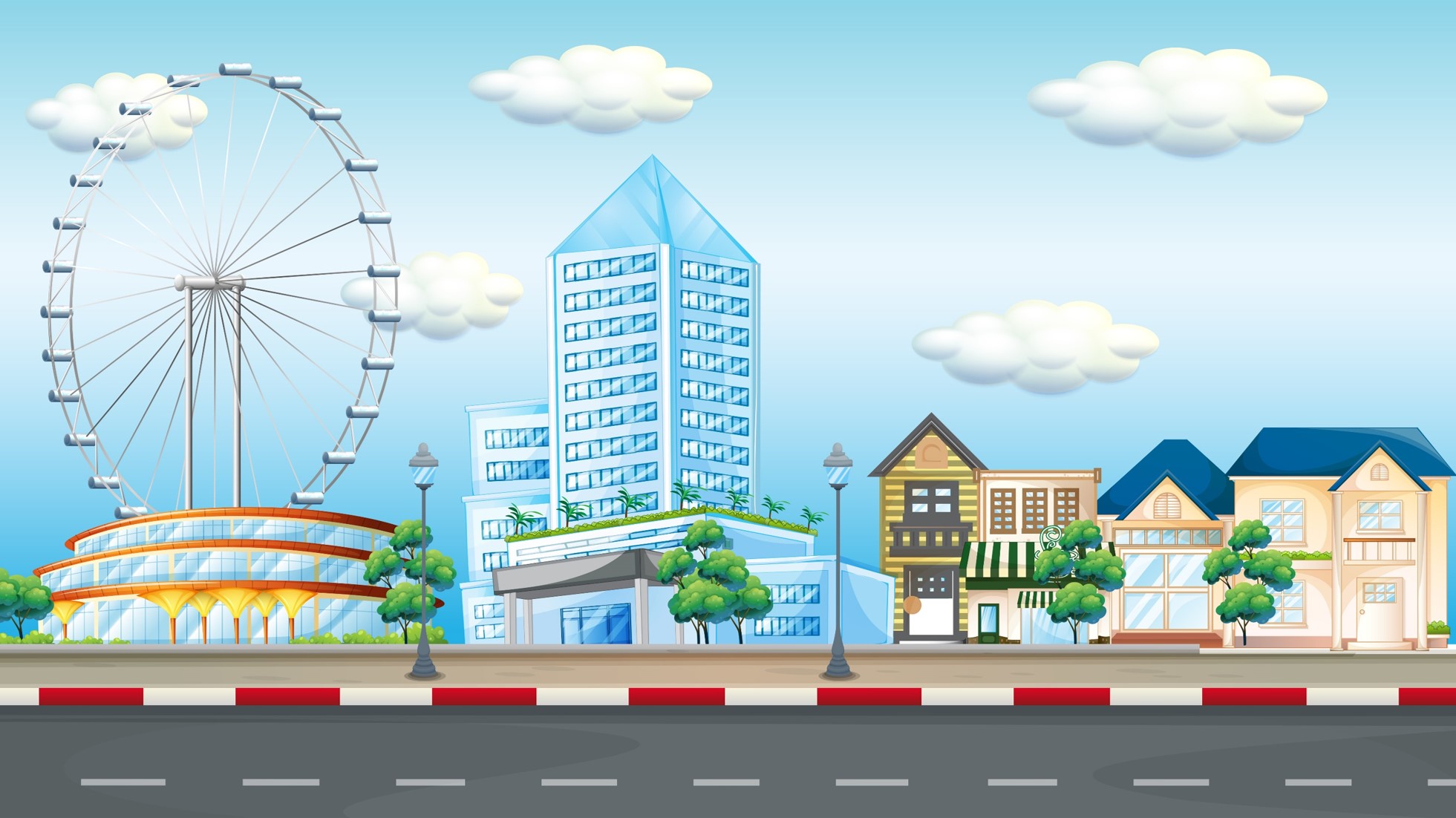 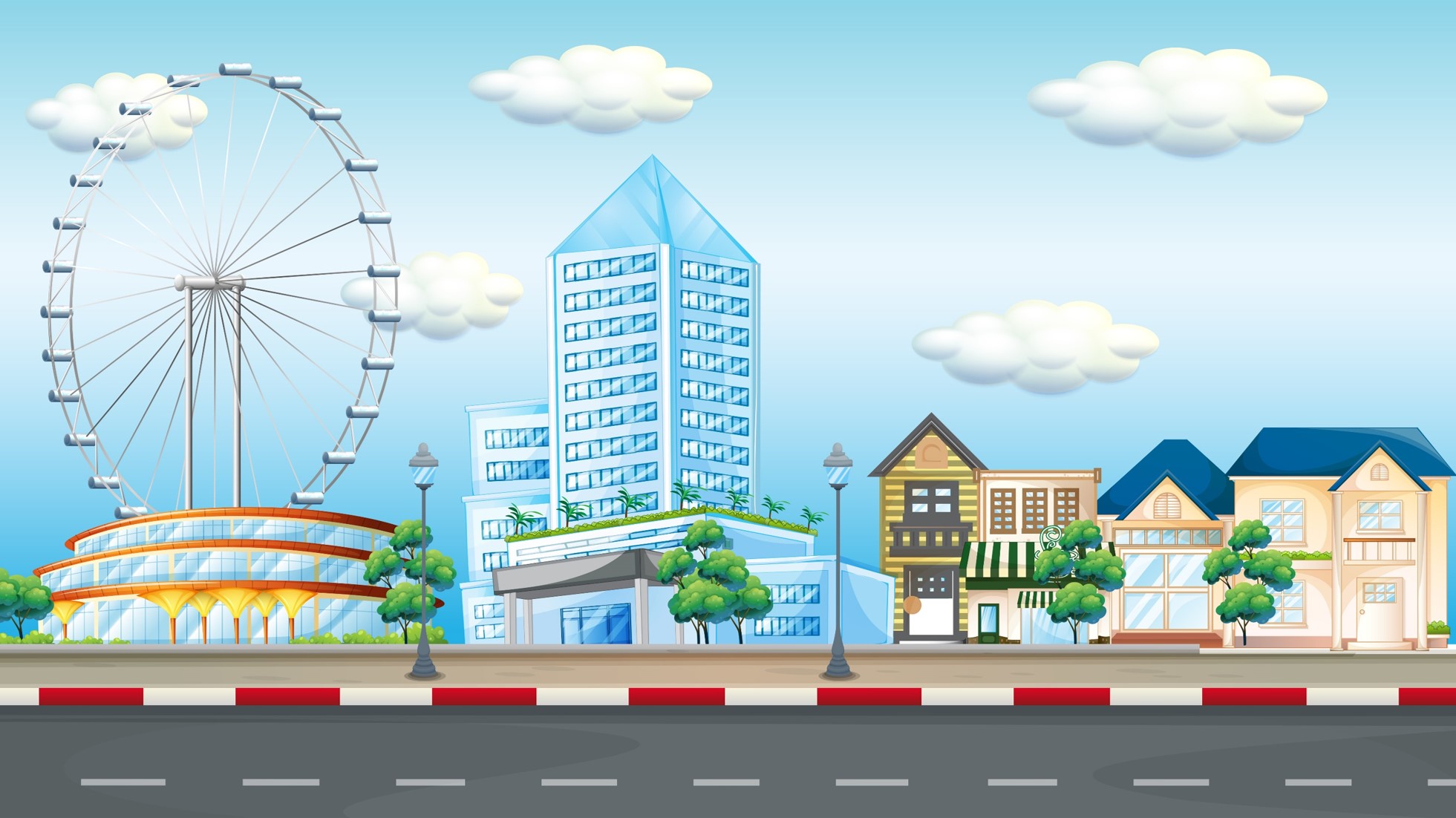 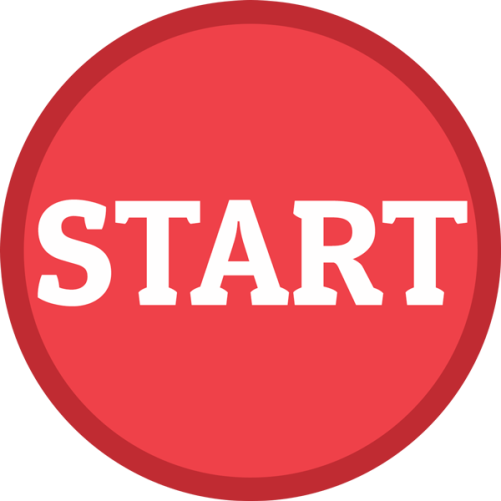 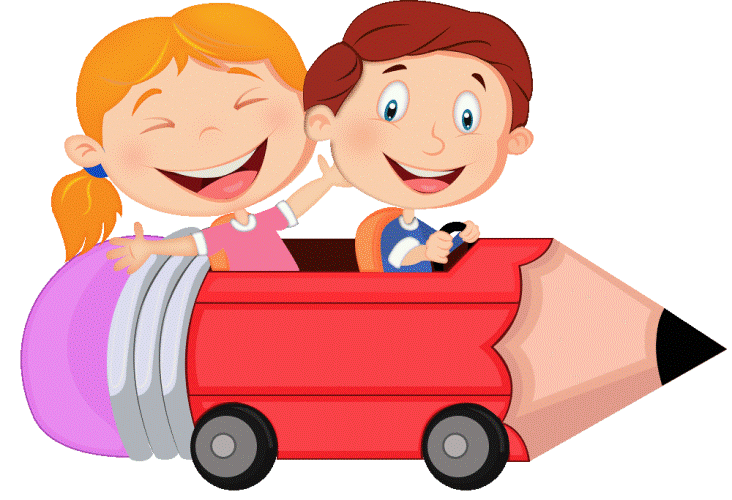 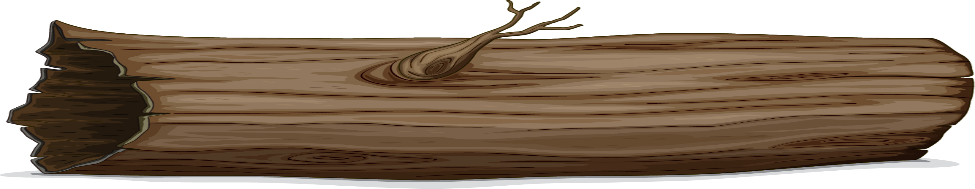 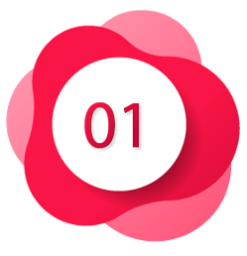 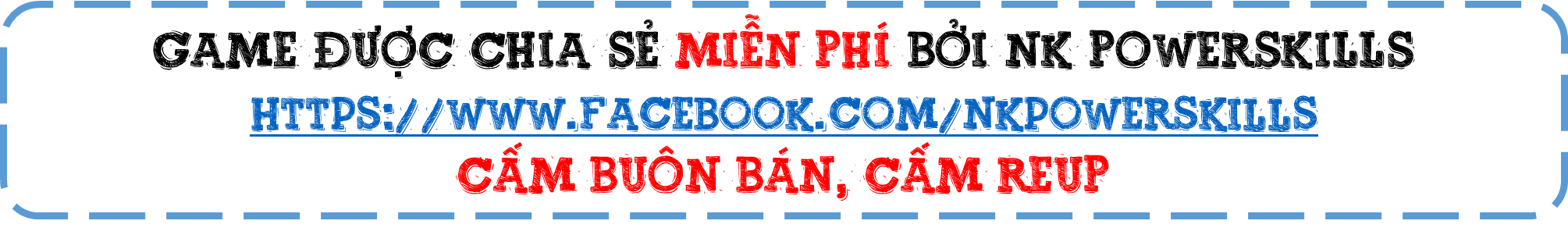 Kết quả của phép tính: 381 : 3 =
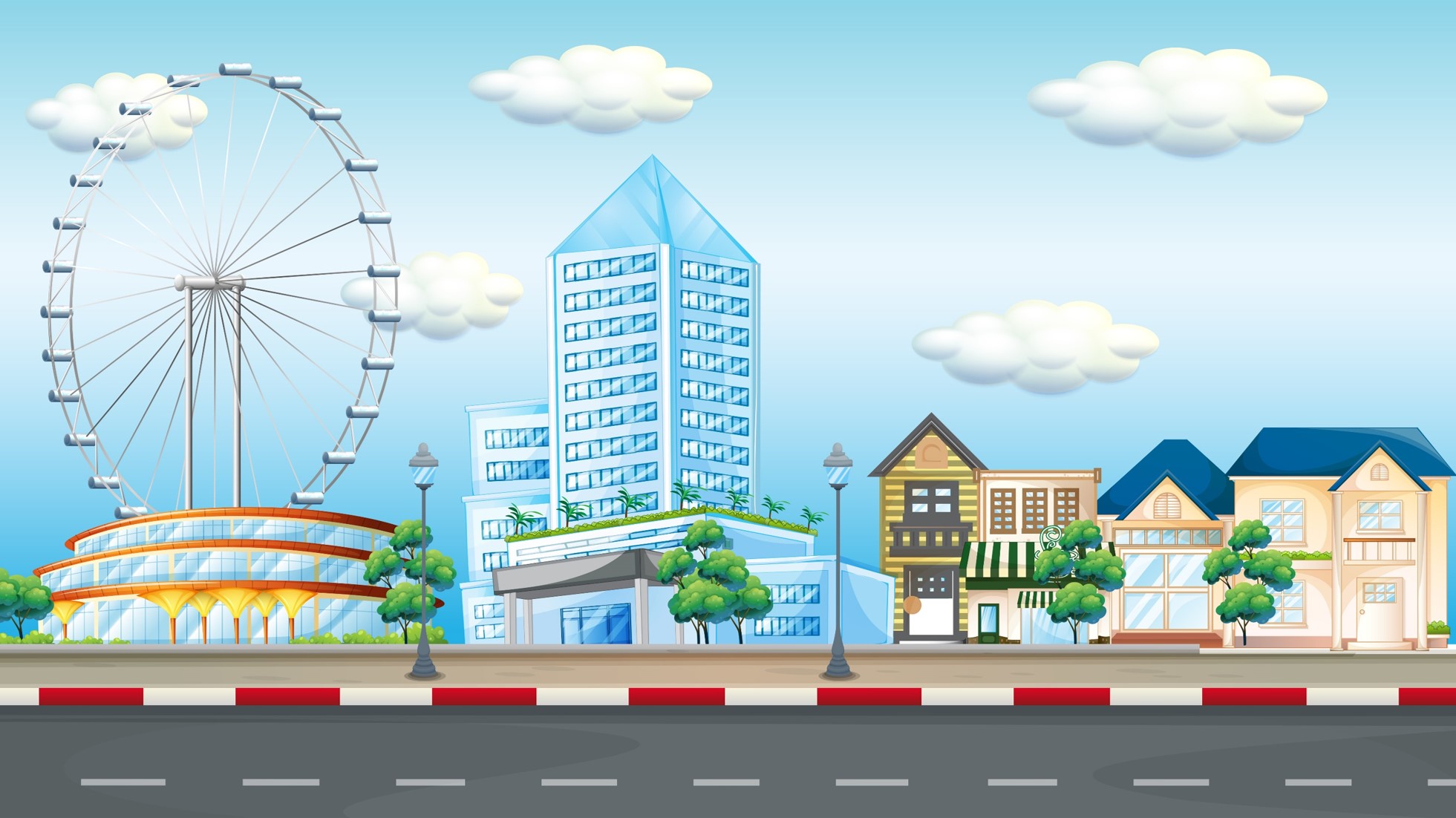 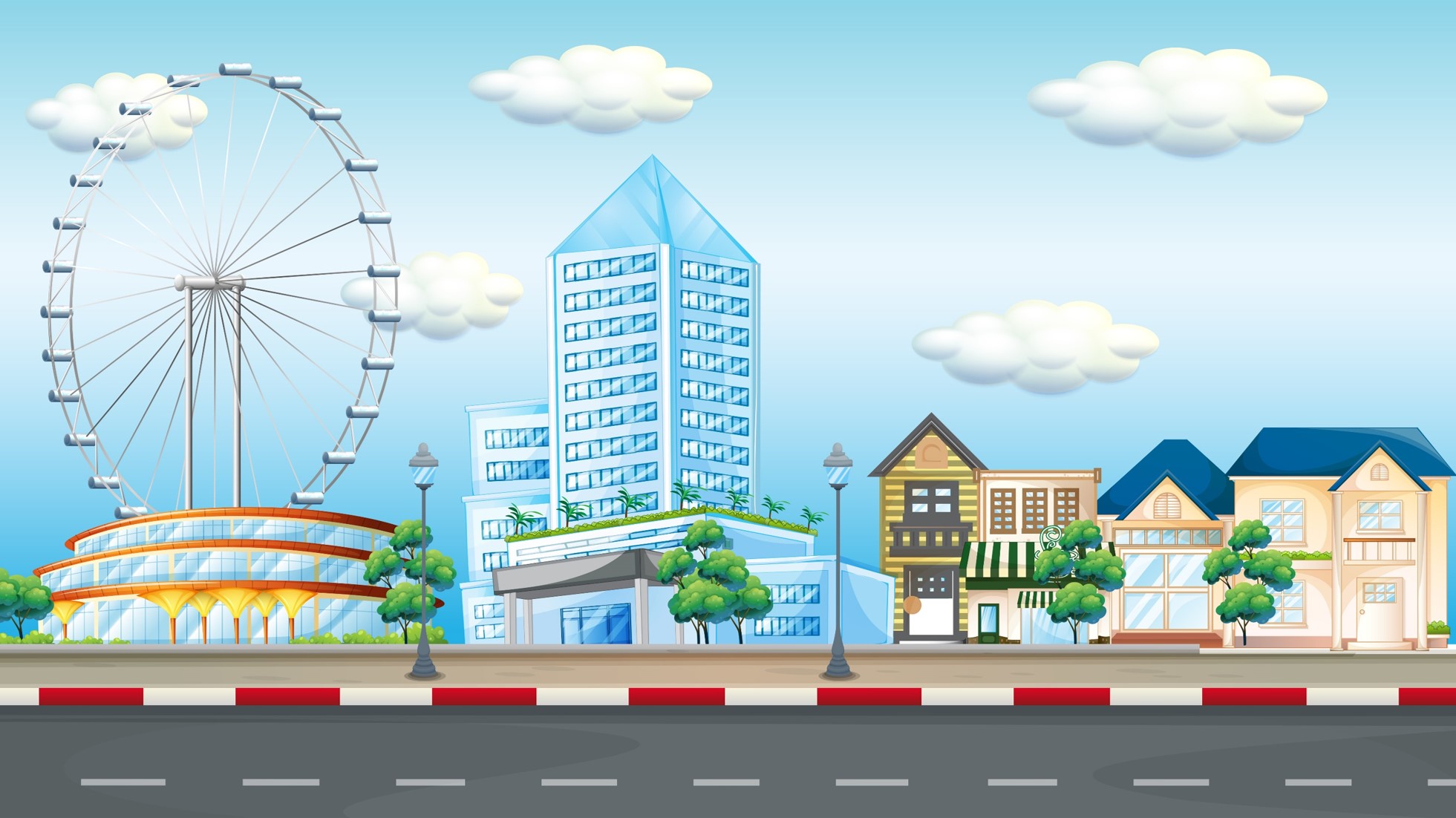 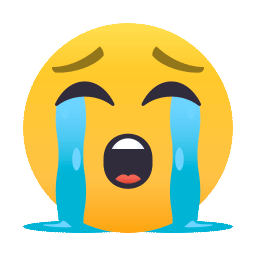 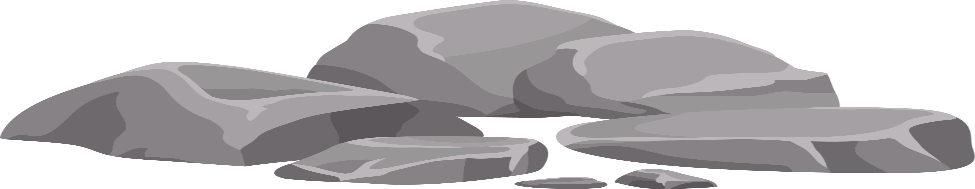 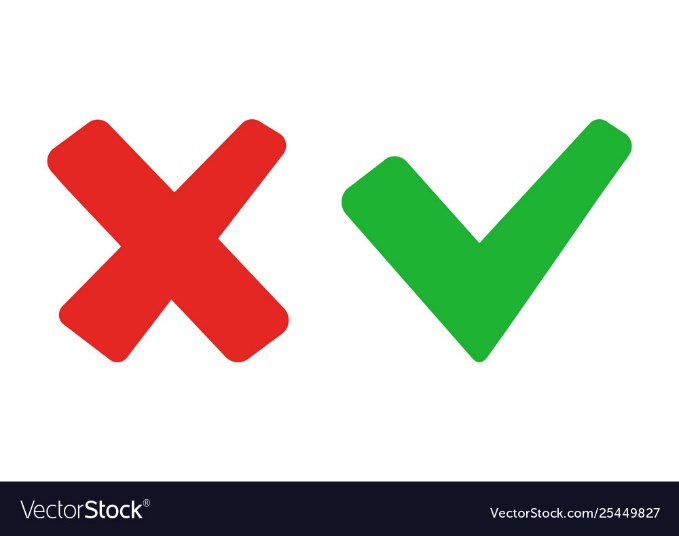 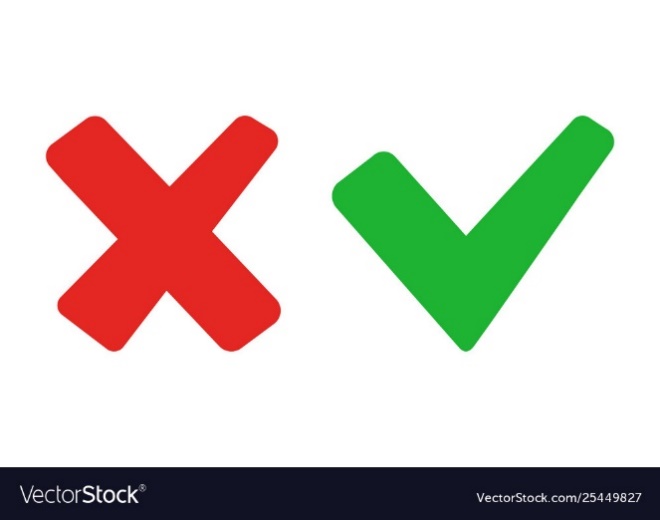 127
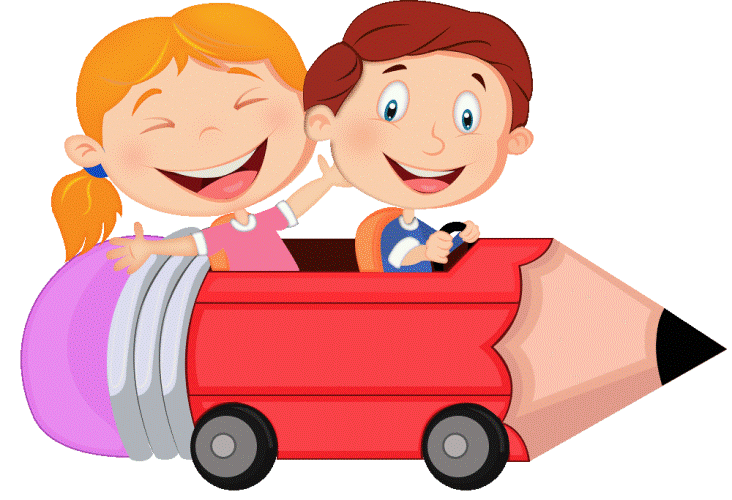 125
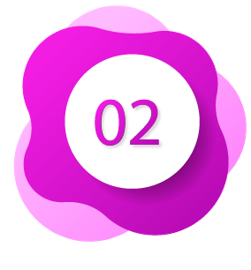 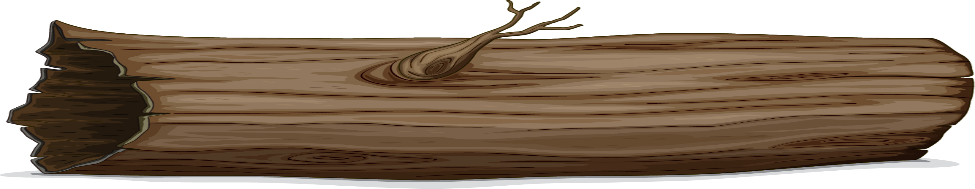 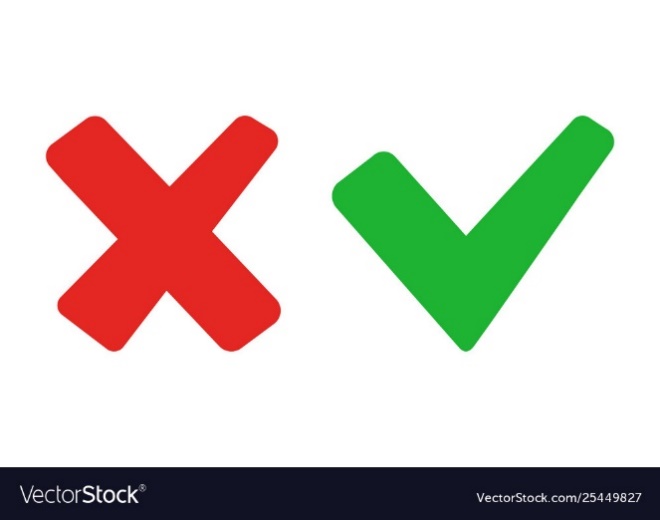 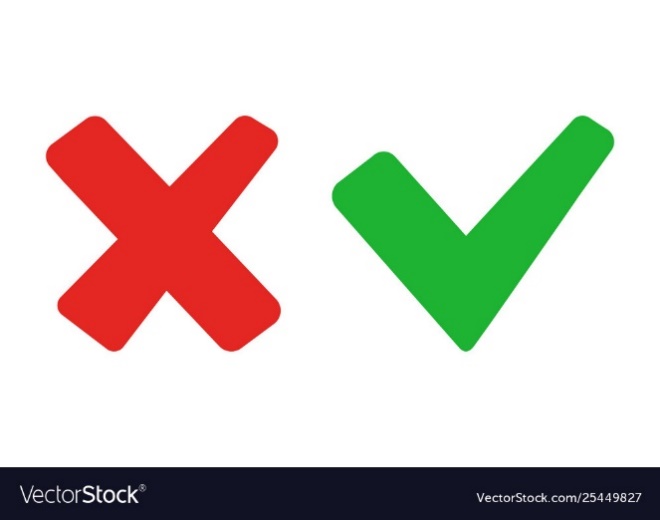 126
128
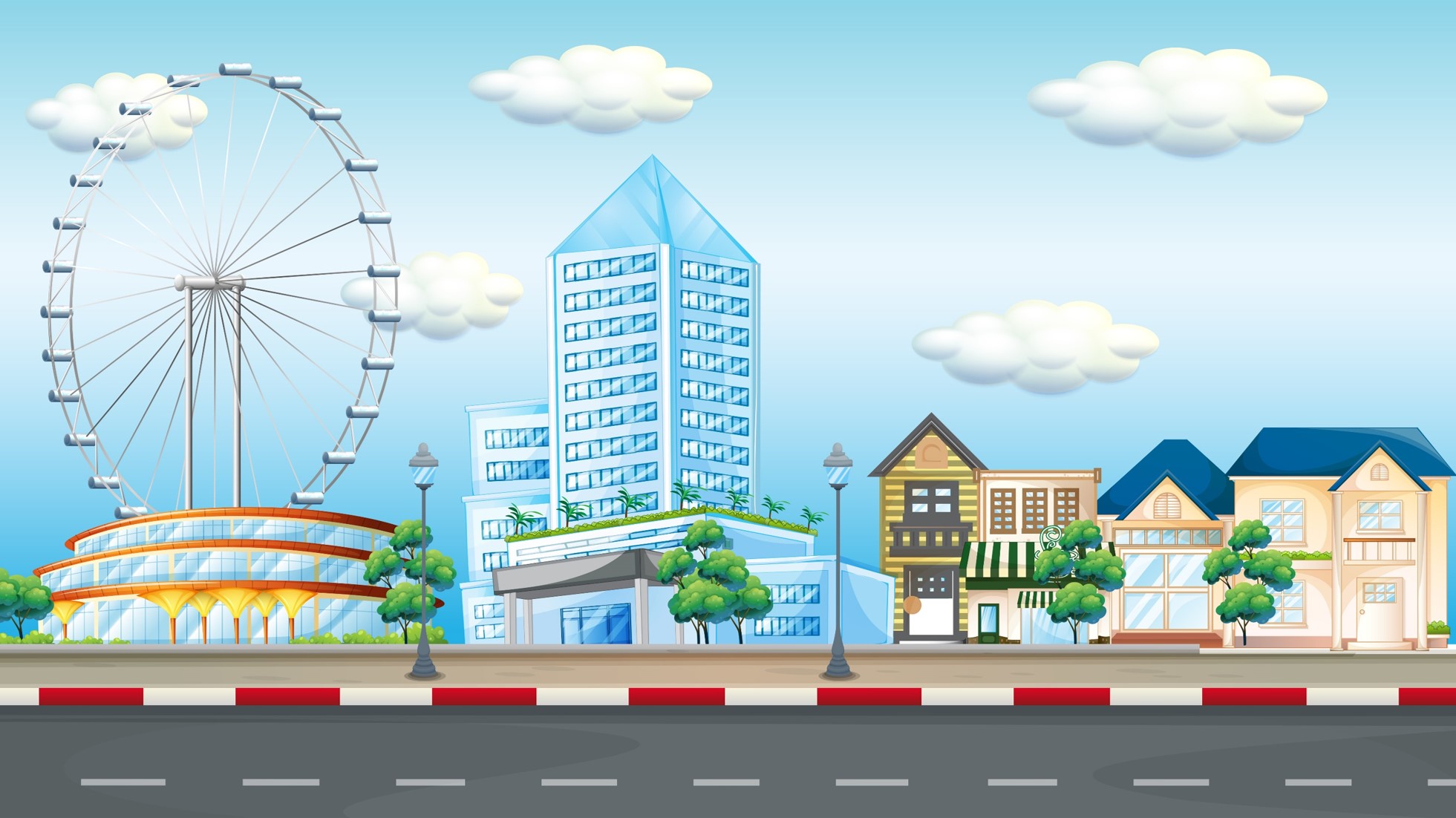 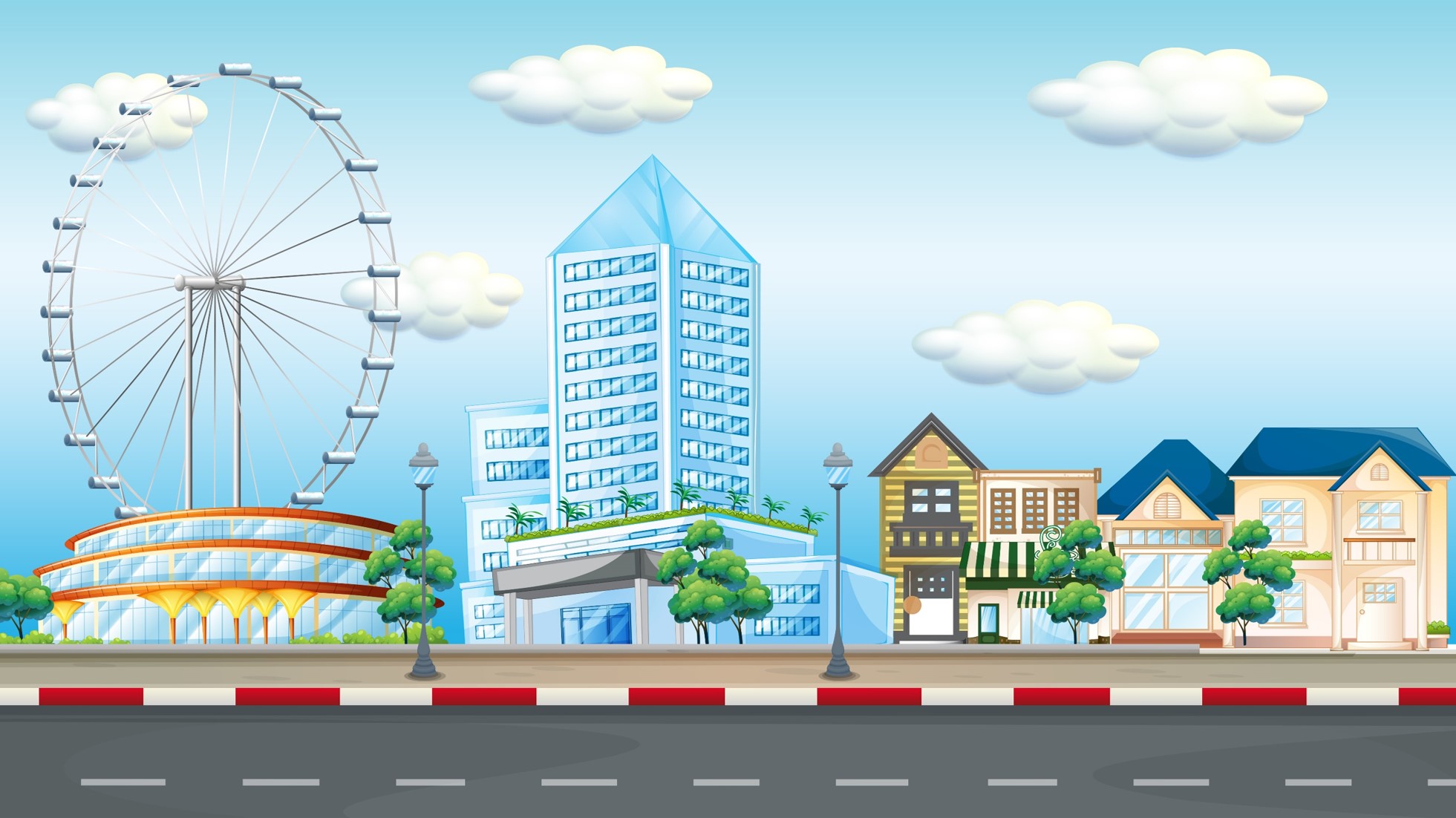 Kết quả của phép tính: 554 : 4 =
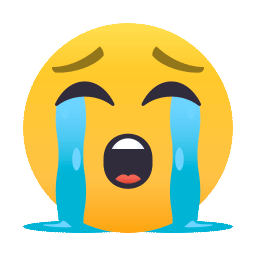 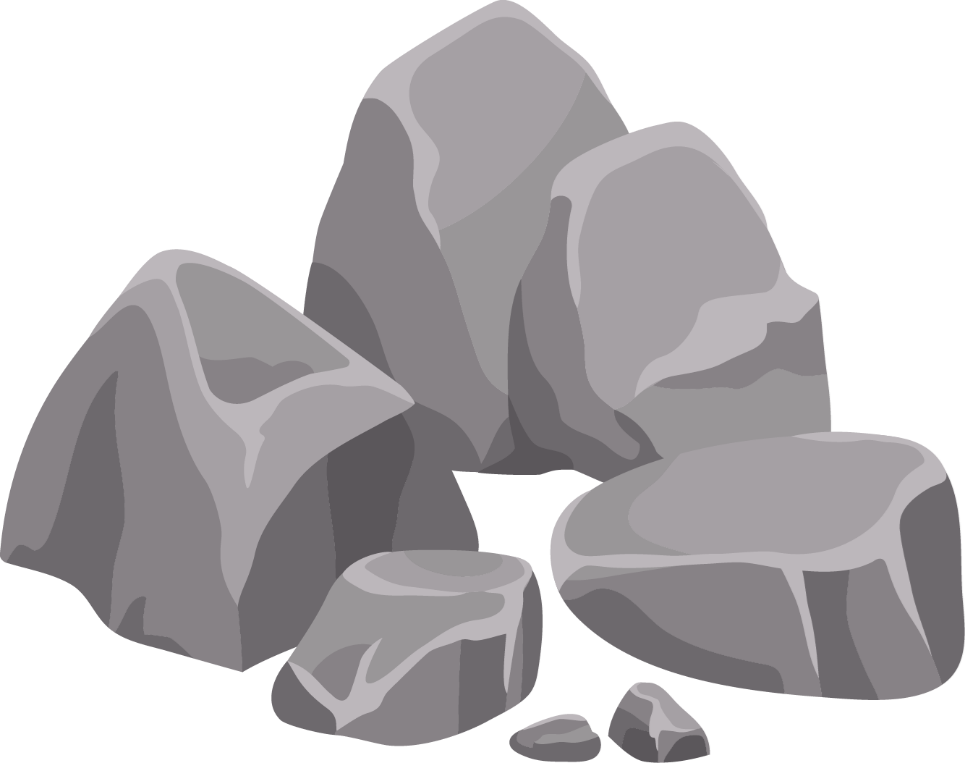 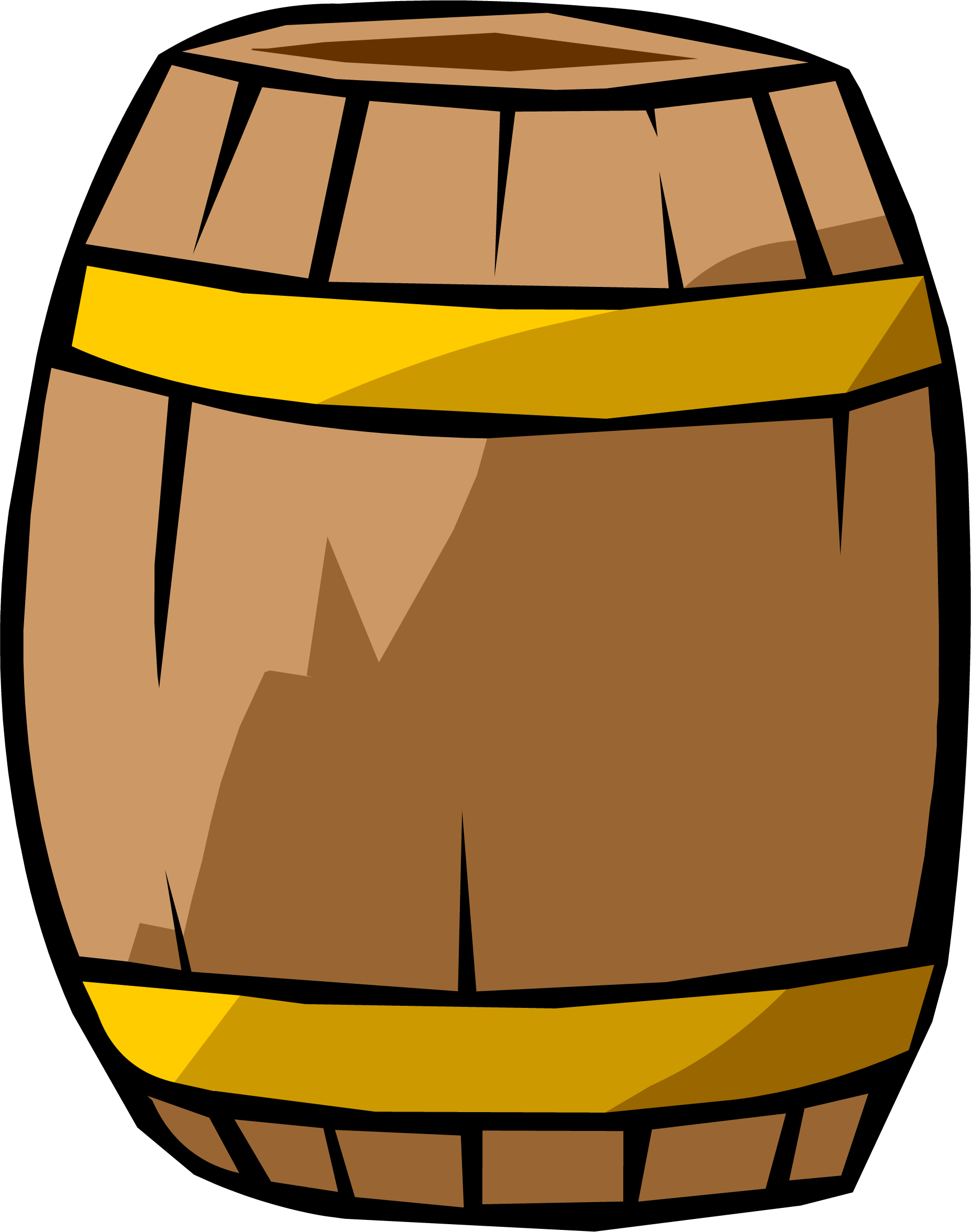 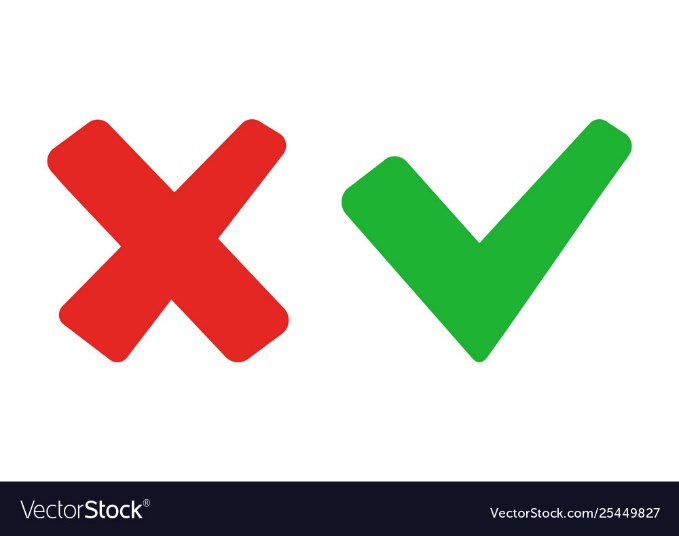 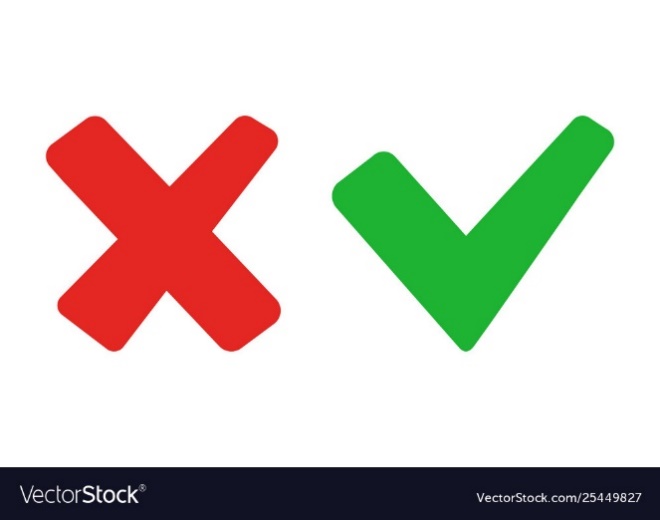 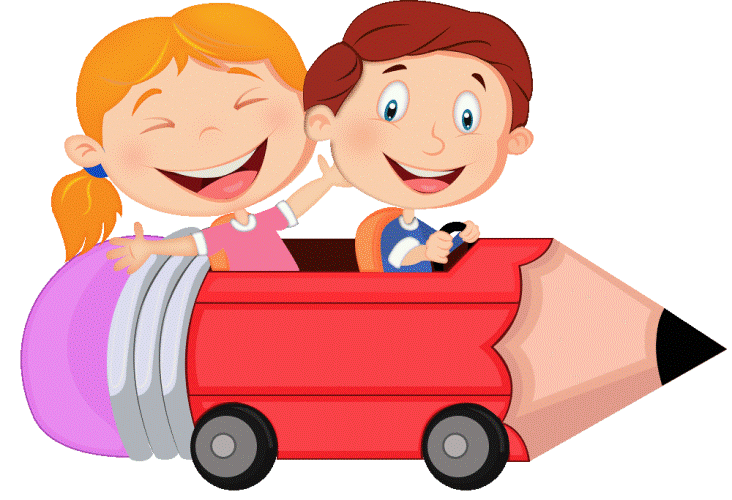 138
134
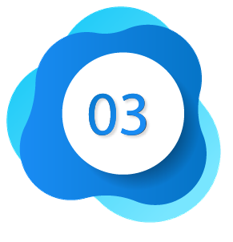 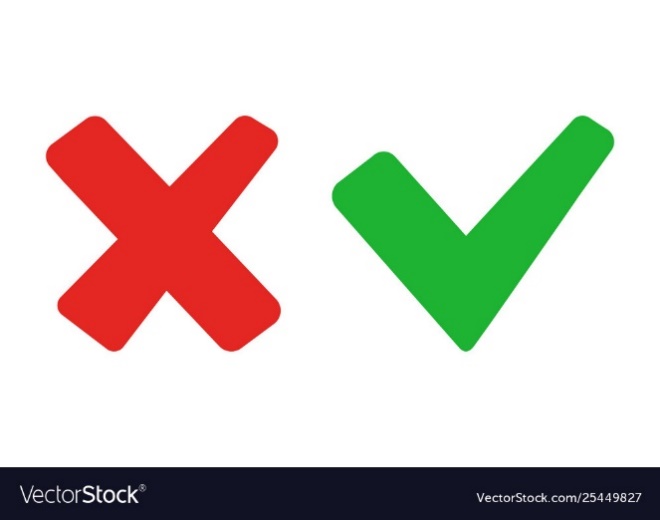 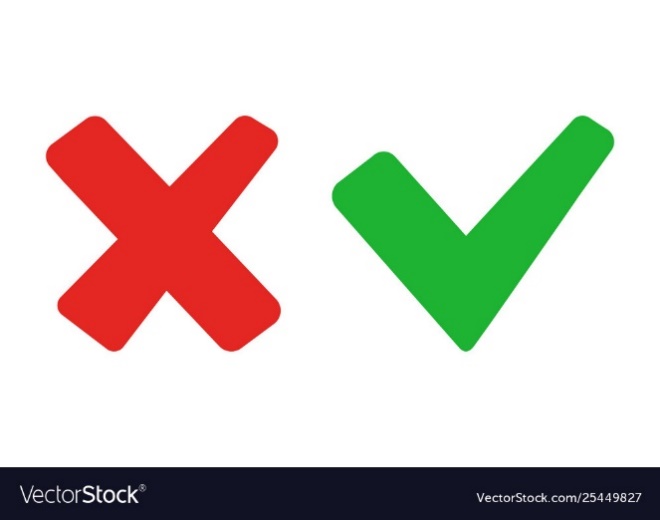 136
140
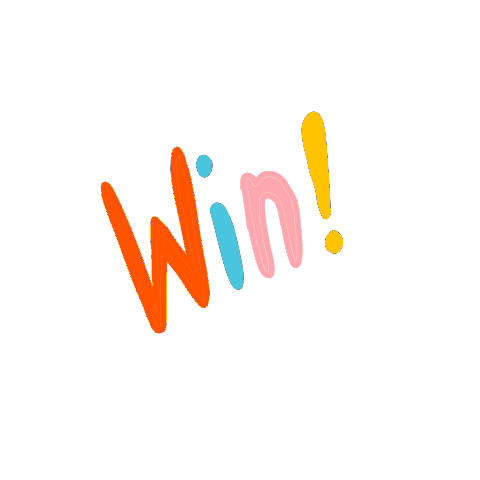 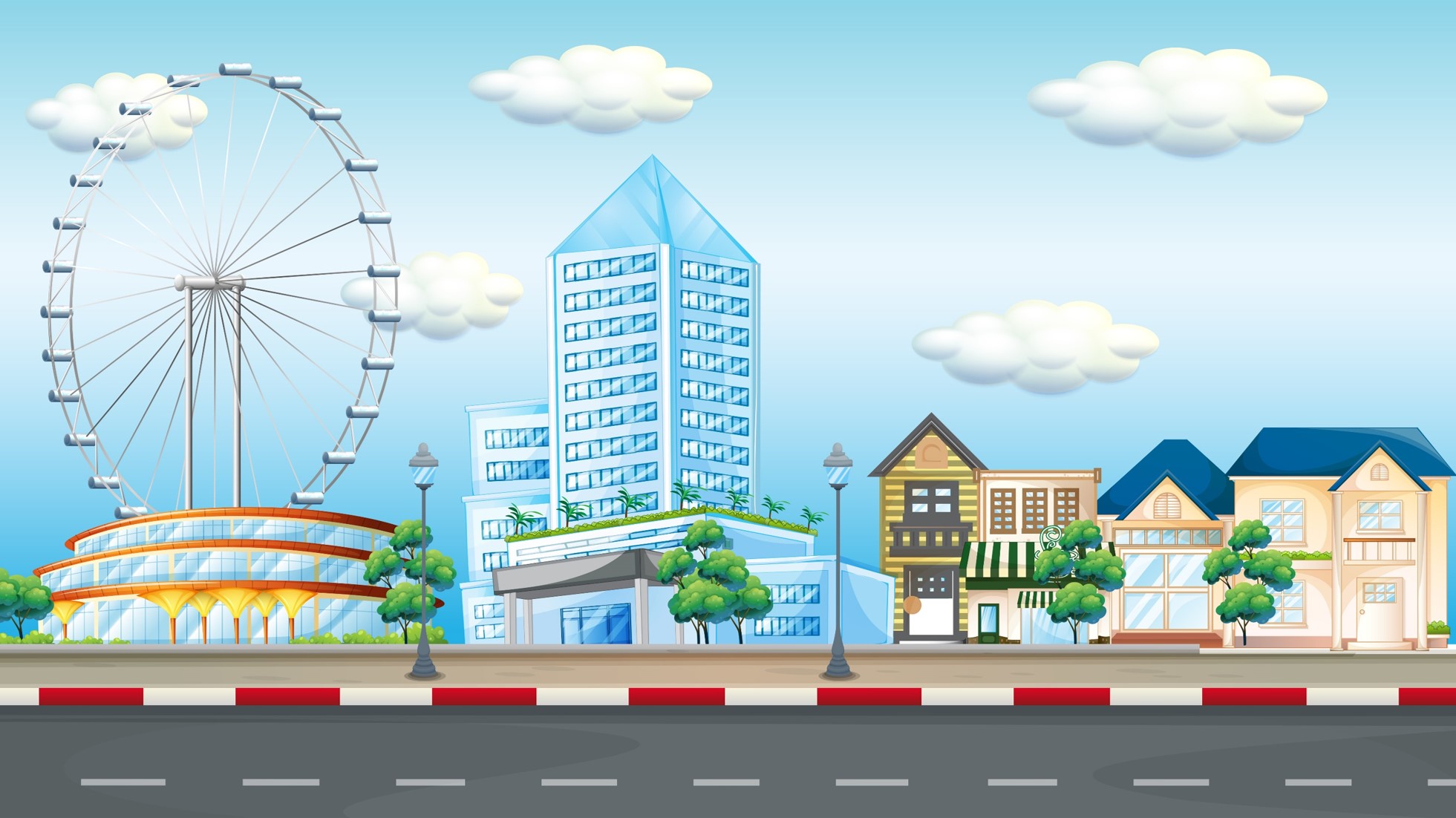 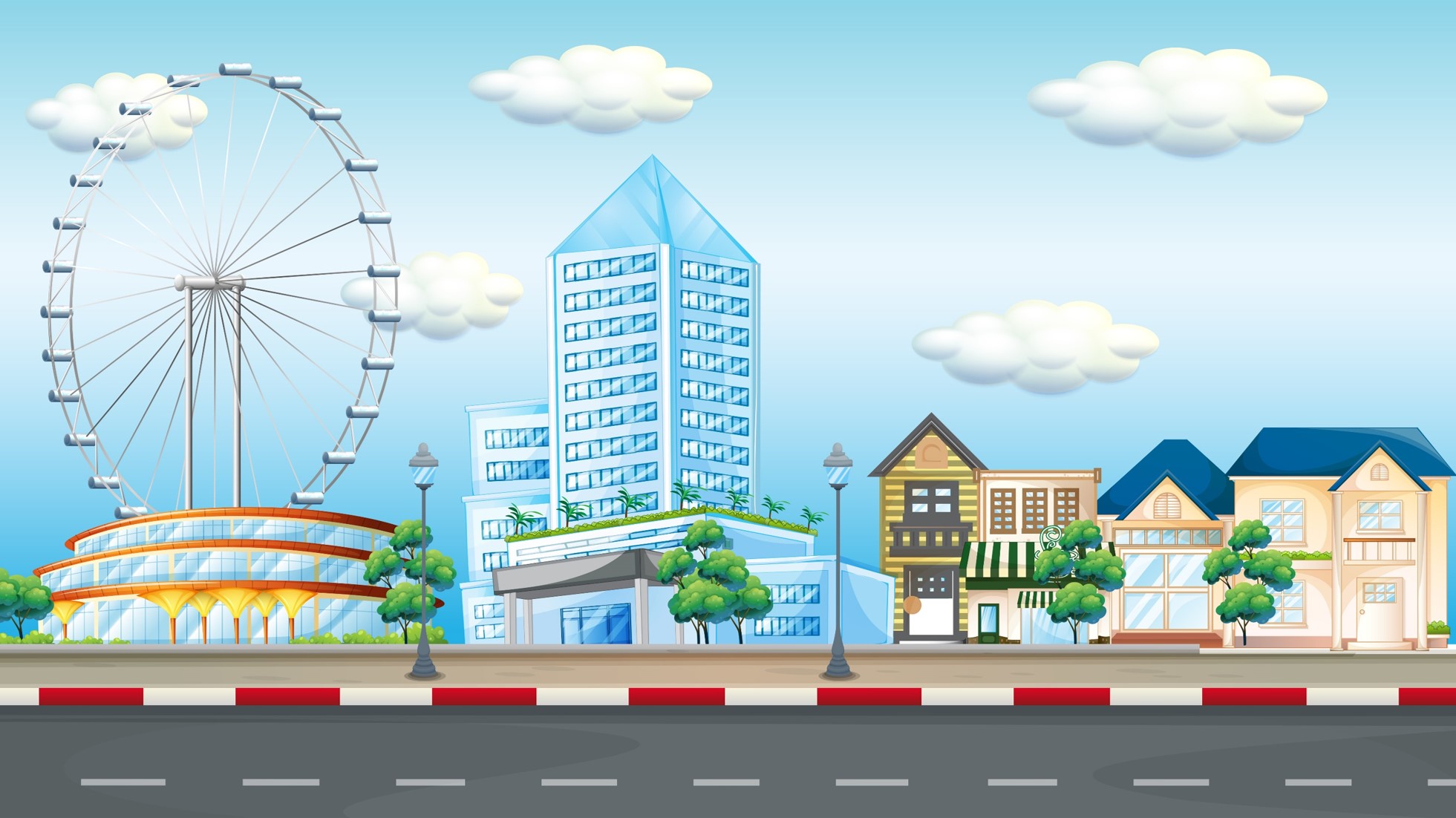 Kết quả của phép tính: 312 x 3 =
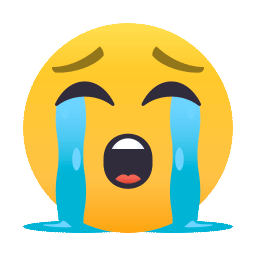 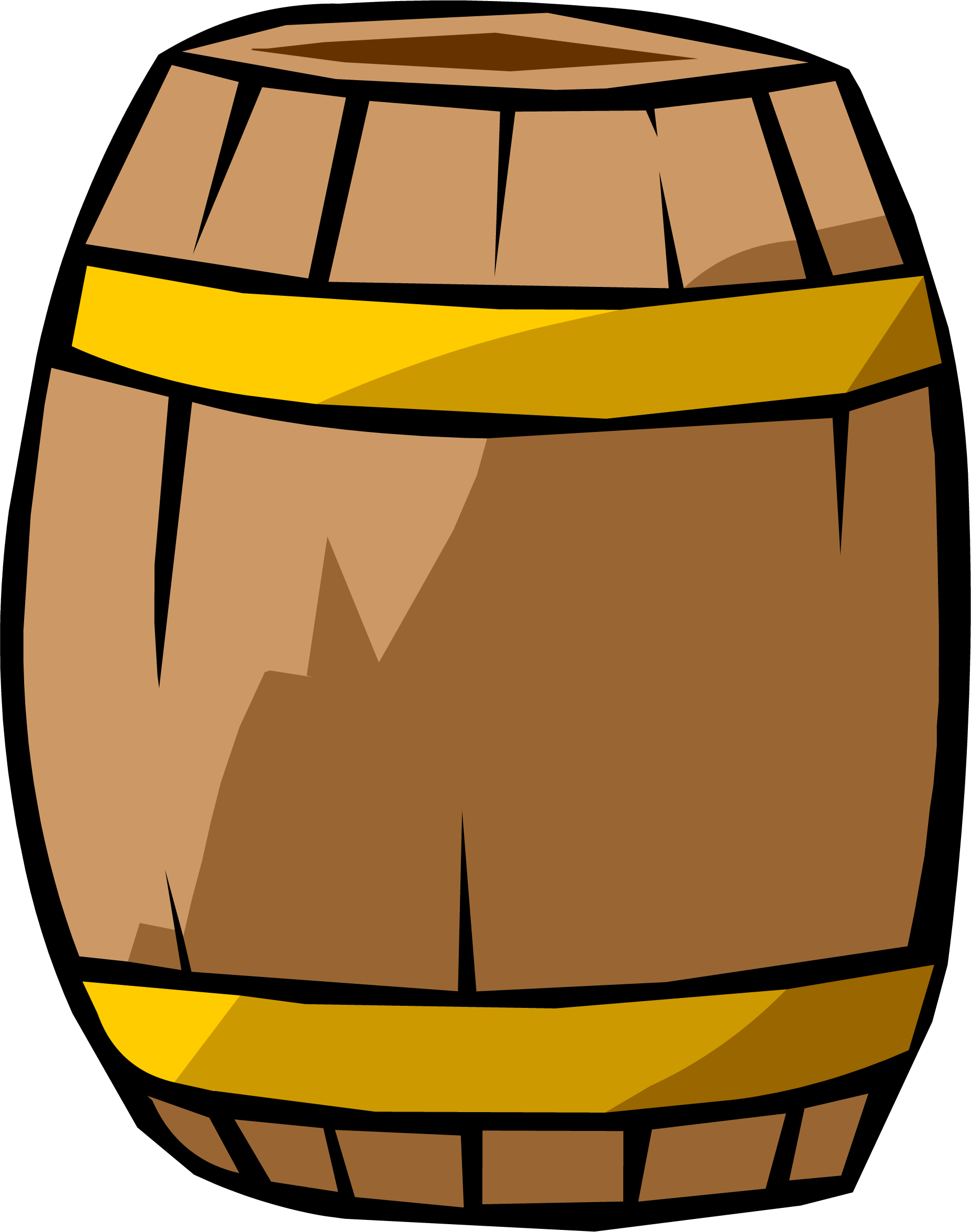 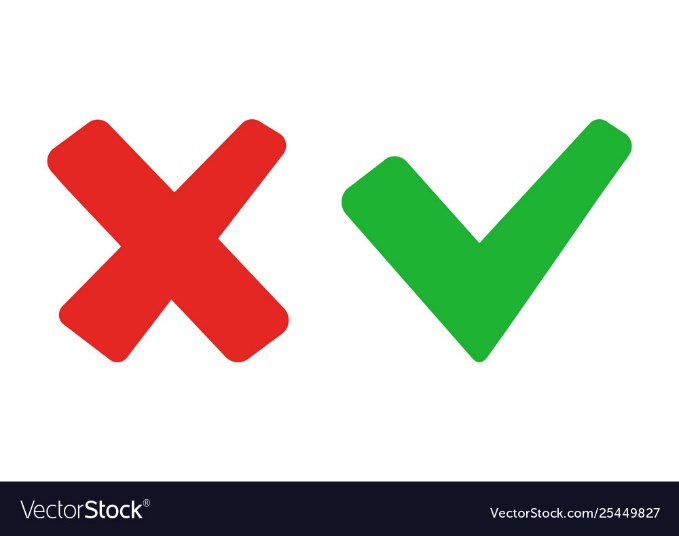 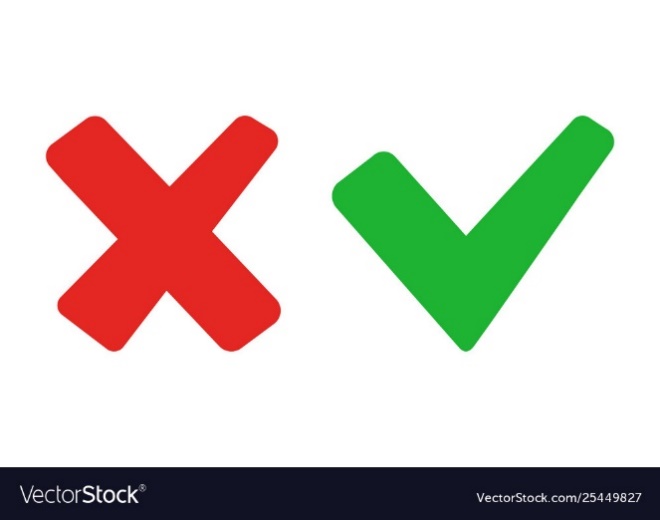 936
932
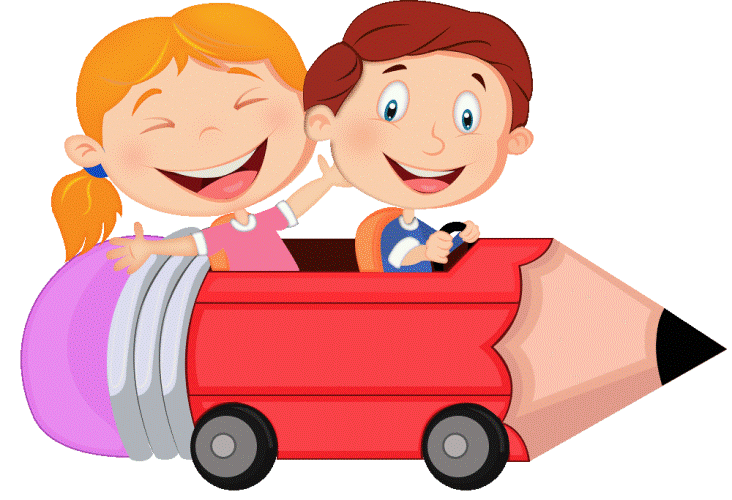 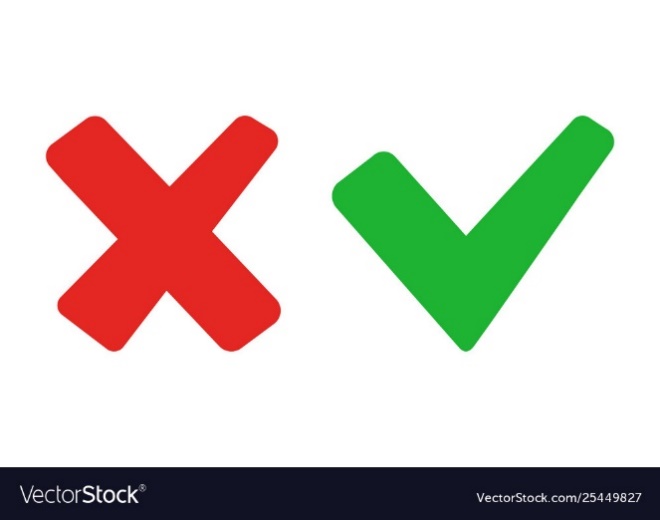 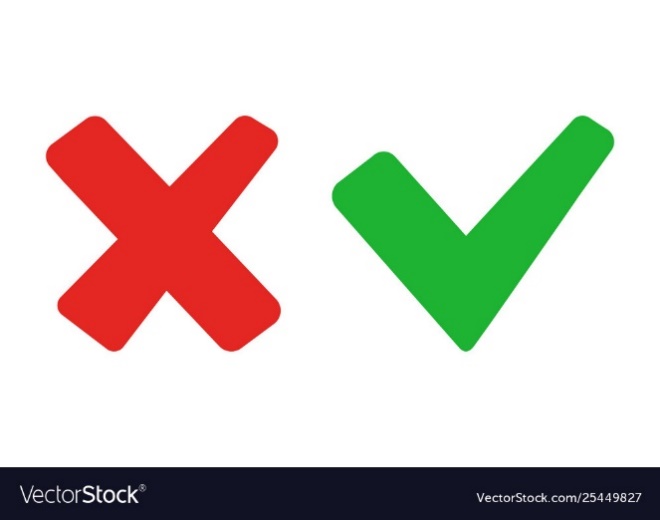 938
934
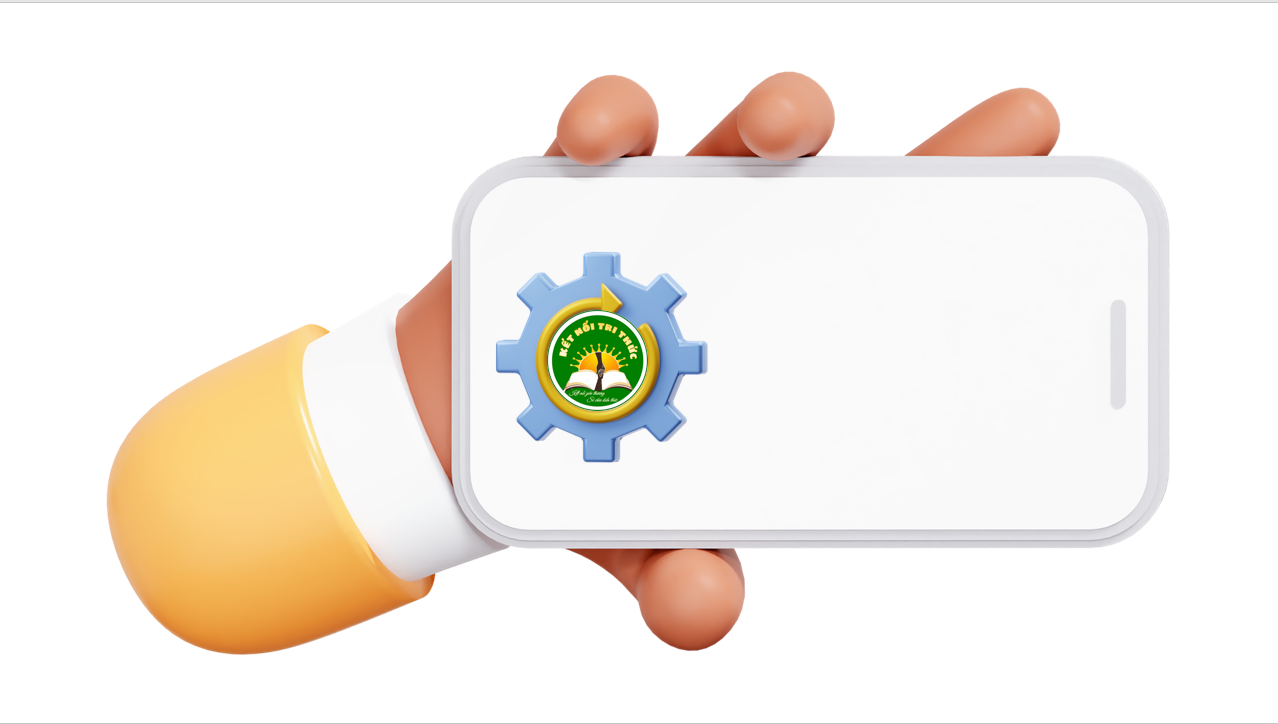 Tiết 3
Thứ …ngày …tháng …năm 2022
Toán
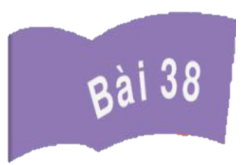 BIỂU THỨC SỐ
TÍNH GIÁ TRỊ BIỂU THỨC SỐ
( Tiết 3)
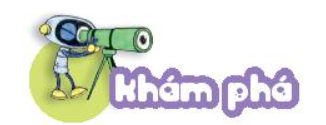 a) Mỗi con thỏ có 2 cái tai. Hỏi 3 con thỏ trắng và 4 con thỏ nâu có tất cả bao nhiêu cái tai?
Cả hai bạn tính đều đúng. Cách tính của Nam là tính giá trị của biểu thức 
    2x ( 3 +4).
Mình tính tổng số thỏ rồi lấy 2 nhân với tổng đó
Mình tính riêng số tai của thỏ trắng, thỏ nâu rồi cộng kết quả lại với nhau.
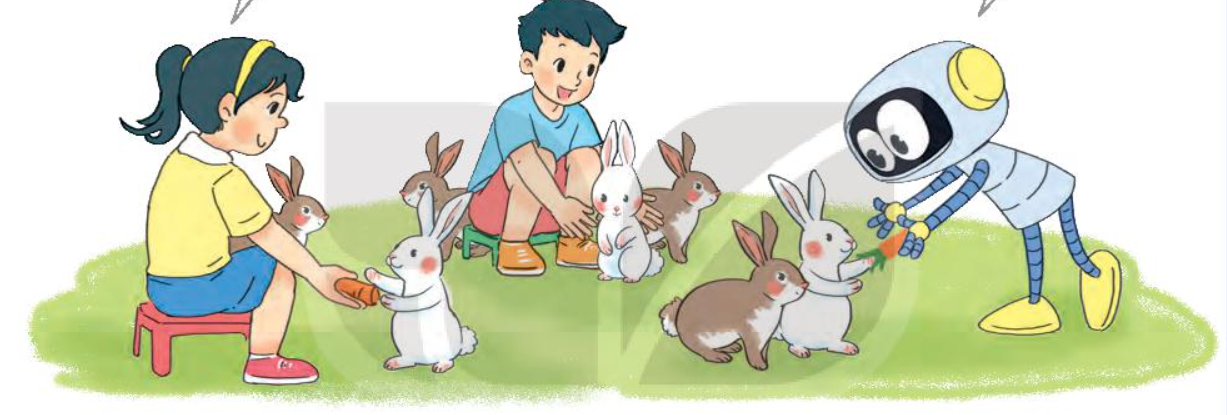 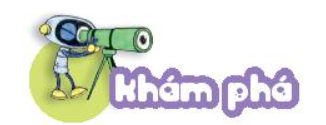 b) Tính giá trị của biểu thức  2 x ( 3+ 4) như sau:
                                         2 x ( 3 + 4 ) = 2 x 7
                                                            = 14
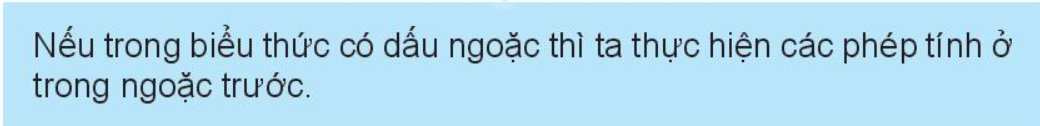 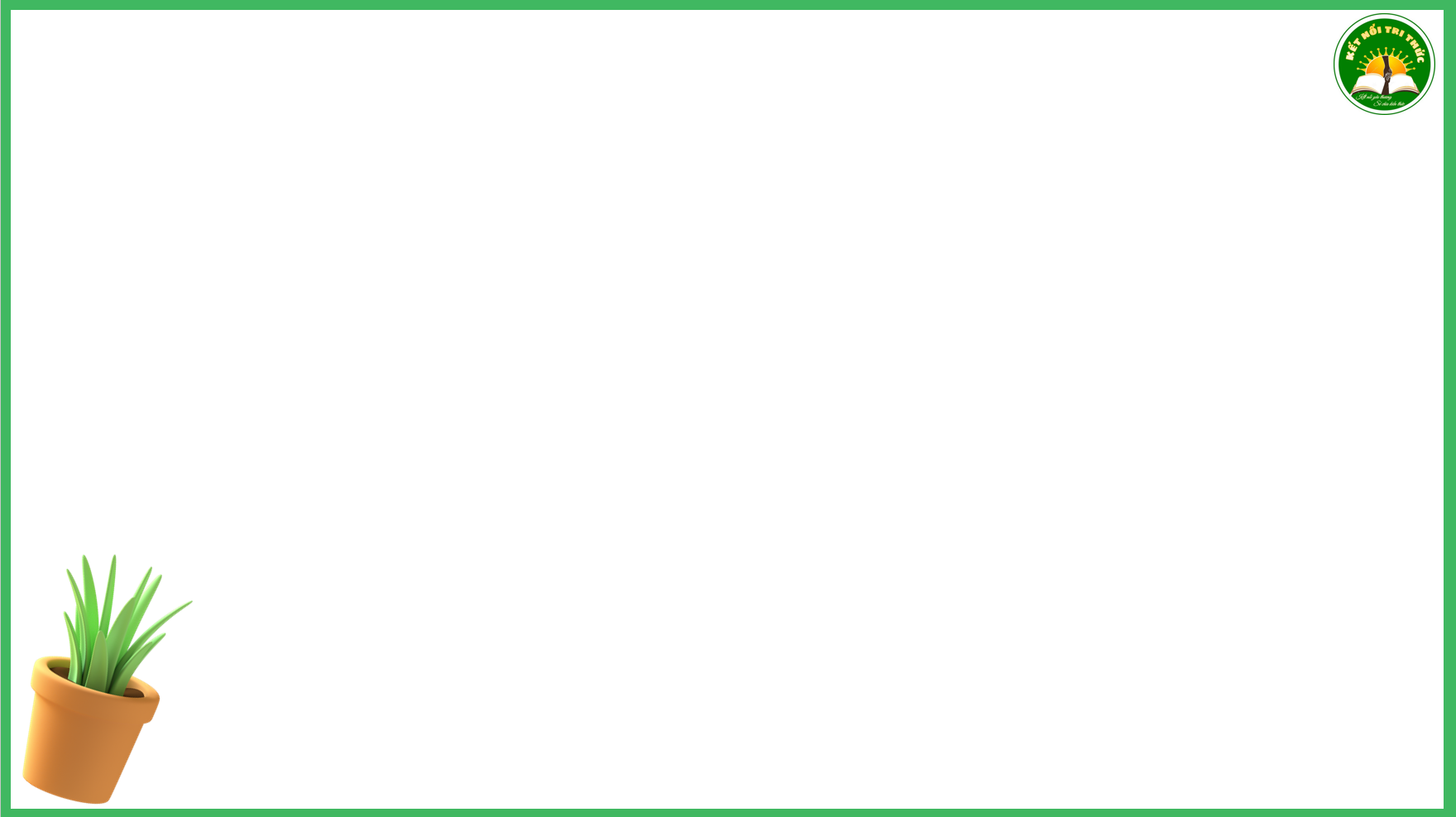 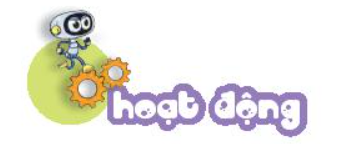 1
Tính giá trị của biểu thức ( theo mẫu)
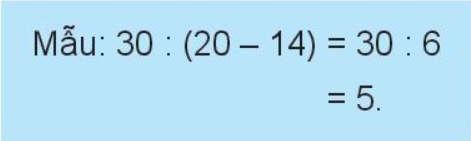 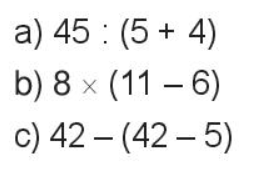 a) 45 : ( 5 + 4) = 45 : 9
                          = 5
b) 8 x ( 11 – 6 ) = 8 x 5
                            = 40
c) 42 - ( 42 – 5 ) = 42 - 37
                            = 5
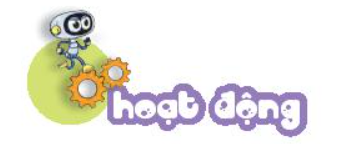 2
Chọn số là giá trị của mỗi biểu thức.
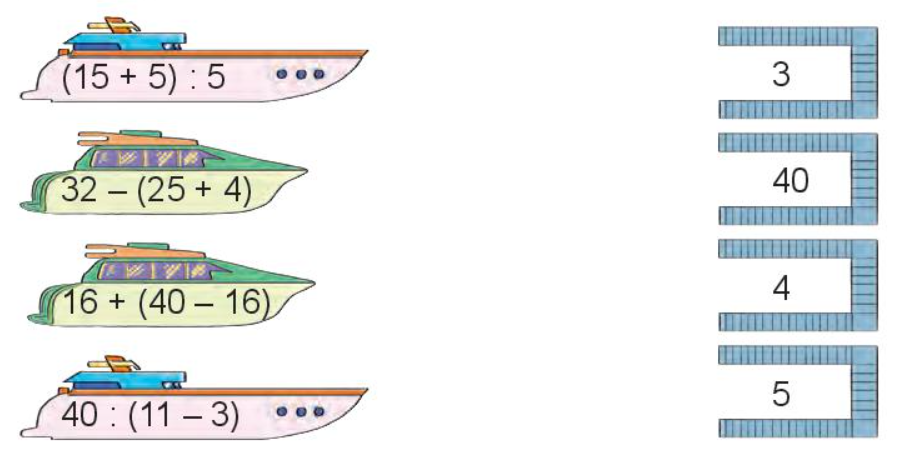 Biểu thức 16+( 40 -16) có giá trị lớn nhất
Biểu thức nào có giá trị lớn nhất?
Biểu thức nào có giá trị bé nhất?
Biểu thức 32 - ( 25 +4) có giá trị bé nhất
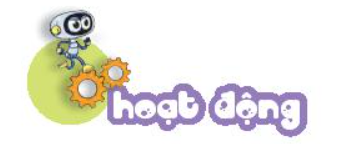 2
Chọn số là giá trị của mỗi biểu thức.
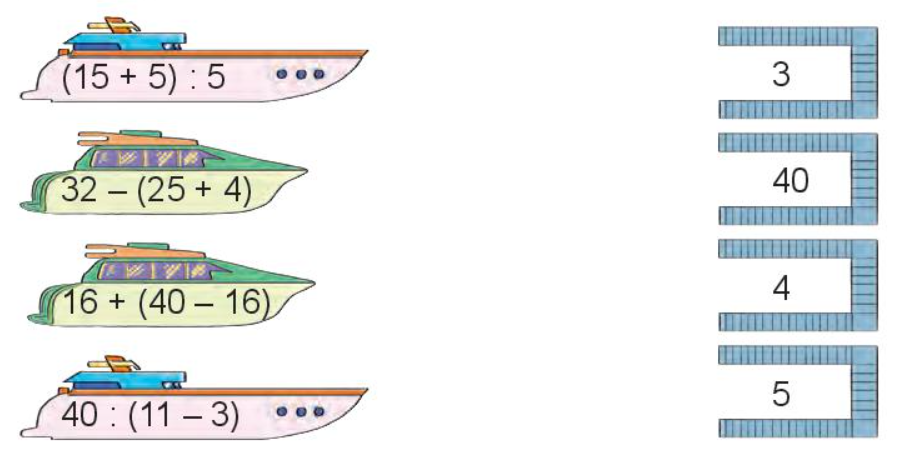 Biểu thức 16+( 40 -16) có giá trị lớn nhất
Biểu thức nào có giá trị lớn nhất?
Biểu thức nào có giá trị bé nhất?
Biểu thức 32 - ( 25 +4) có giá trị bé nhất
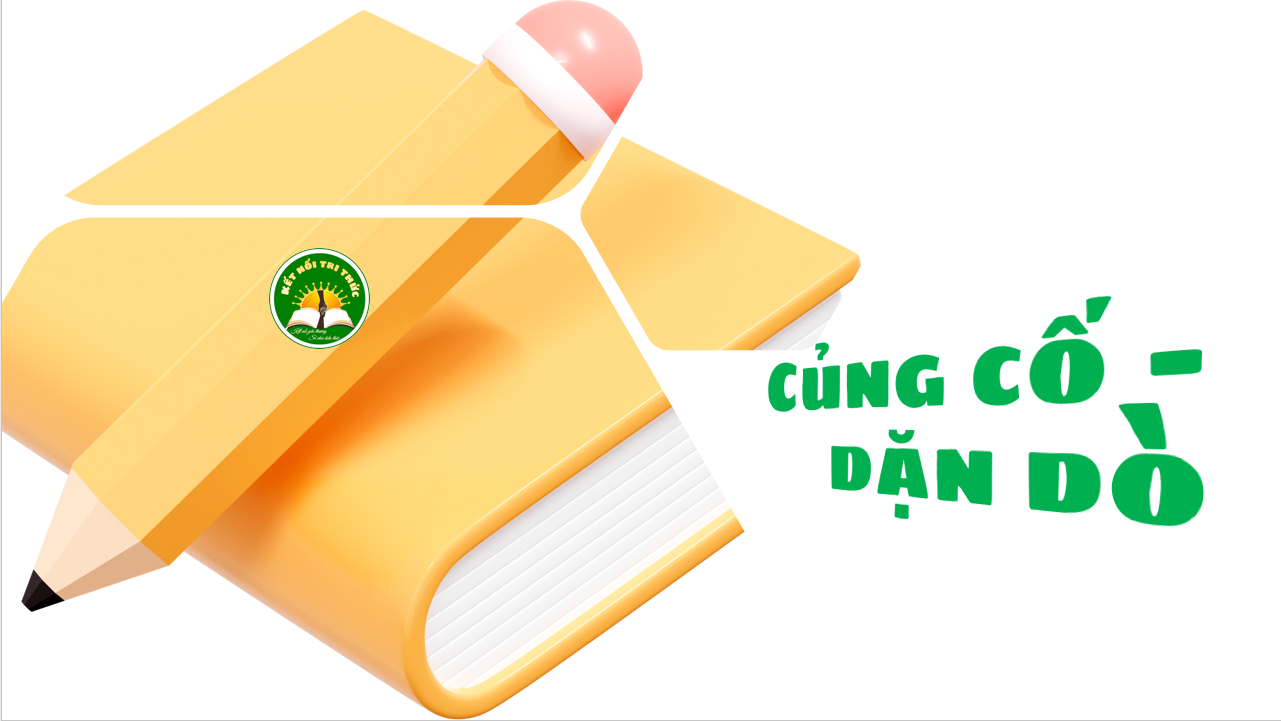 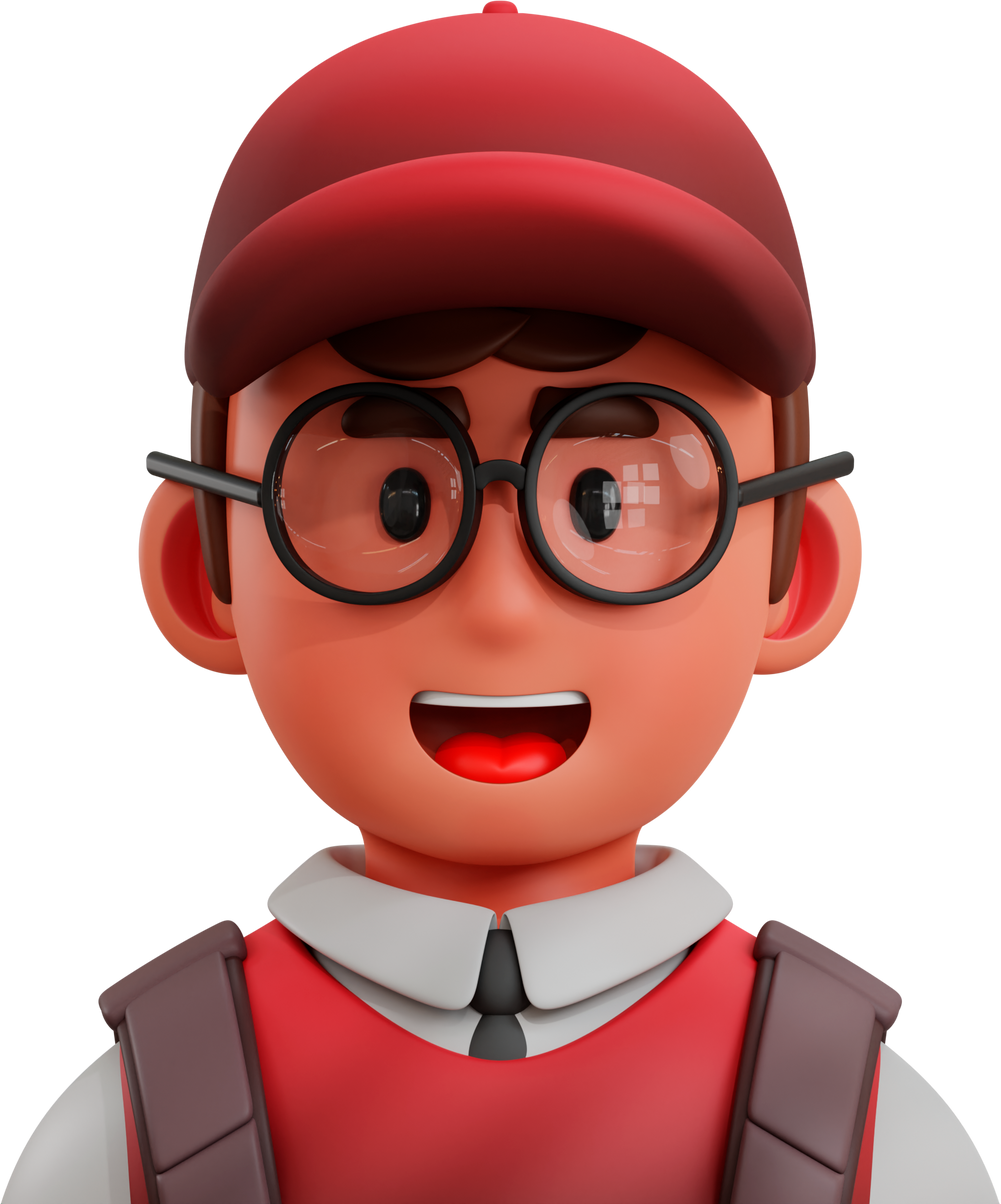 Hẹn gặp lại
 các em!